Herzlich willkommen zu
„Elternvertretung – so geht das!“
Basisschulung für Elternvertreter*innen

Datum
Uhrzeit

Leitung:
Wozu diese Schulung?
Sie als Elternvertreter*innen in die Lage versetzen, Ihr Amt gut informiert und mit Freude auszuüben!
Information: ein erster Einblick in die Grundlagen und die Rechte und Pflichten des Amtes
Austausch mit anderen Elternvertreter*innen
Fragen beantwortet bekommen
Angebote der Elternstiftung kennenlernen                                                                    Deshalb ist es wichtig, einander kennenzulernen!
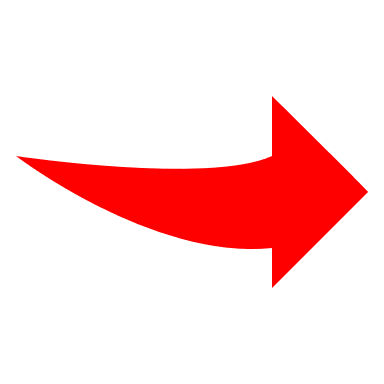 Rechtliche Grundlagen der Elternbeteiligung
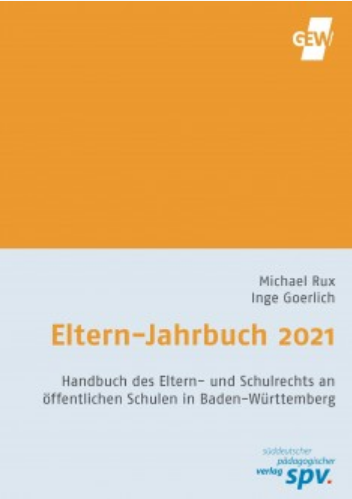 Verfassung des Landes Baden – Württemberg Artikel 17/(4) 
Die Erziehungsberechtigten wirken durch gewählte Vertreter an der
Gestaltung des Lebens und der Arbeit in der Schule mit.
Näheres regelt ein Gesetz.

Schulgesetz für Baden-Württemberg § 1/(3) 
Bei der Erfüllung ihres Auftrags hat die Schule das verfassungsmäßige Recht
der Eltern, die Erziehung und Bildung ihrer Kinder mitzubestimmen, zu achten
 
§ 55/ (1)
Die Eltern haben das Recht und die Pflicht, an der schulischen Erziehung mitzuwirken. 
Die gemeinsame Verantwortung der Eltern und der Schule für die Erziehung und Bildung der Jugend fordert die vertrauensvolle Zusammenarbeit beider Erziehungsträger. 
Schule und Elternhaus unterstützen sich bei der Erziehung 
und Bildung der Jugend und pflegen ihre Erziehungsgemeinschaft.
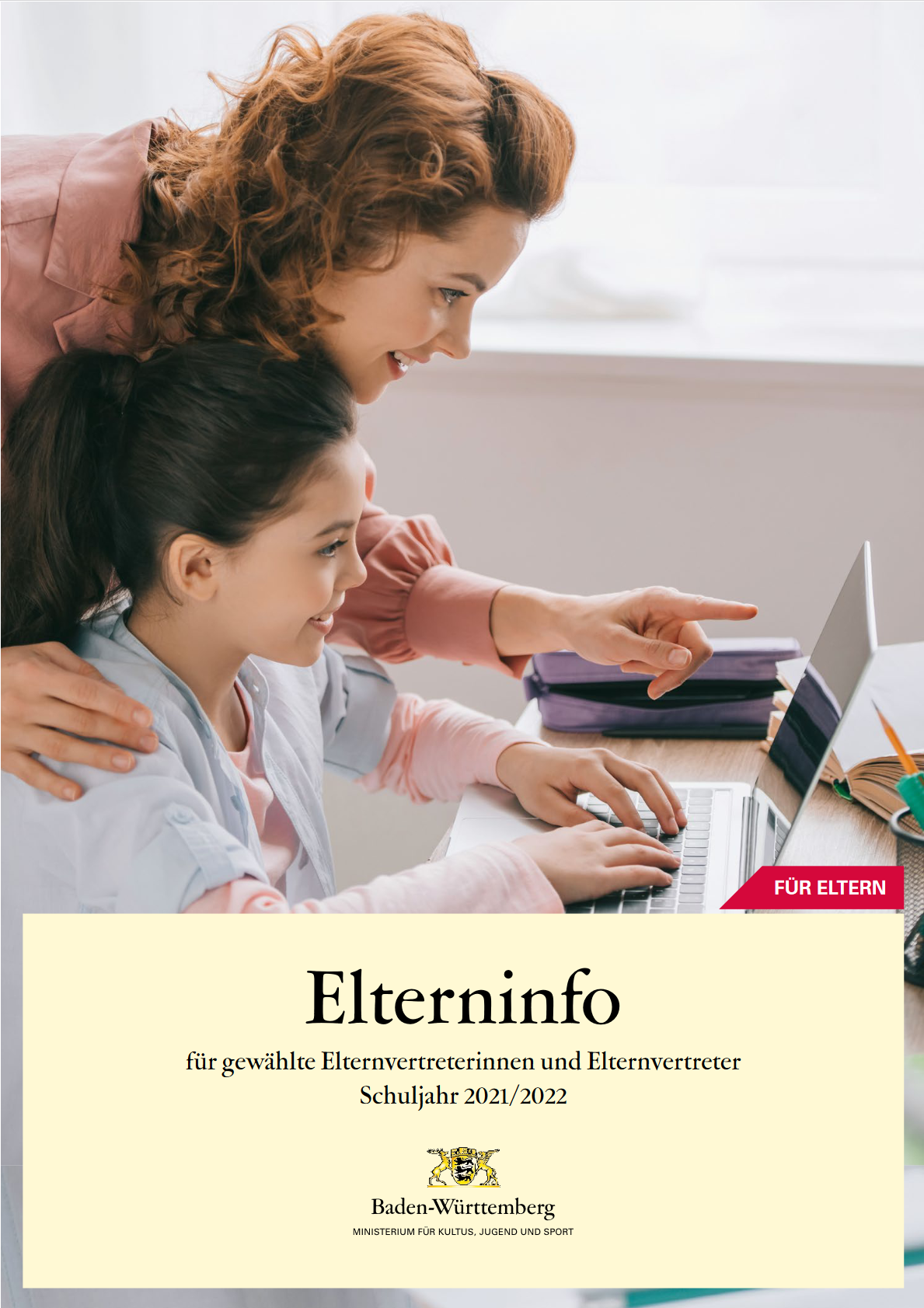 Schulische Gremien mit Elternbeteiligung
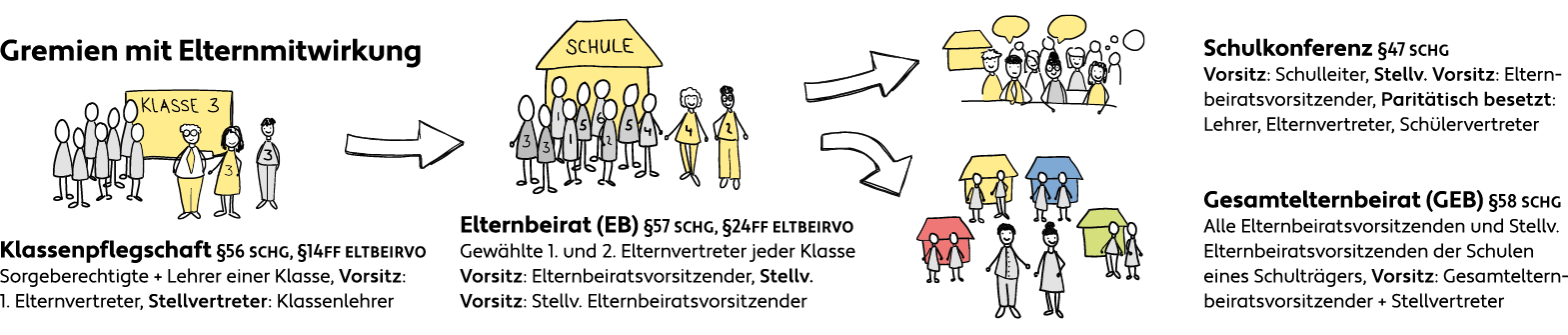 Landeselternbeirat §60 (LEB)
Quelle: https://elternstiftung.de/fileadmin/user_upload/Elternstiftung-BW_Handout_Elternvertretung.pdf
Vorsitz			     Stellv. Vorsitz
	            der Klassenpflegschaft
Mitglieder  Elternbeirat
Klassenelternvertreter:in

Stlv. Klassenelternvertreter:in
Klassenlehrkraft
geschäftsführend im Amt bis zur nächsten Wahl
Eltern
wählen
Klassenpflegschaft
Klassenlehrkraft und alle Lehrkräfte,
die die Klasse unterrichten
alle Eltern
mit Sorgerecht
tagt mind. 1x pro Schul-halbjahr
Klassenpflegschaft
© blum educonsult / supported by D.Walz
Aufgaben der Elternvertreter:innen
sind NICHT diejenigen, 
die die Arbeit für die 
anderen machen!
Mitglied im Elternbeirat

für die Klassenpflegschaftssitzungen (Elternabende) verantwortlich 	-  mindestens 1 Klassenpflegschaftsabend pro Schulhalbjahr	-  die Tagesordnung und Termin mit dem Klassenlehrer abstimmen und    	    den Abend gemeinsam vorbereiten	- in der Regel die Einladung schreiben	- die Eltern der Klasse über Wichtiges aus dem Elternbeirat  informieren       Klassenelternvertreter:in ist Vorsitzende:r der Klassenpflegschaft und leitet die Sitzung            - Durchführung der Wahlen            - außerordentliche Klassenpflegschaftssitzungen (Elternabende)

sorgen für die Umsetzung der Beschlüsse der Klassenpflegschaft
halten Verbindung zur Klassenlehrkraft und tauschen sich regelmäßig aus
sind Ansprechpartner:innen für die Eltern der Klasse
vertreten die Eltern der Klasse in der Schule nach außen 	(im Elternbeirat, gegenüber Lehrkräften, Schulleitung, EB-Vorsitzenden), 
	wenn es Anliegen/Probleme gibt, die viele oder alle in der Klasse betreffen
Die Klassenpflegschaftsitzung(der Elternabend)
Rechtliche Vorgaben: §56 Schulgesetz, EltBeirVO
siehe
Elterninfo
Vorbereitung: 	- Vorgespräche                              - Planung: Ablauf und Methoden	                  - Einladung
	                  - Raum/Namenschilder/Stuhlkreis/Getränke
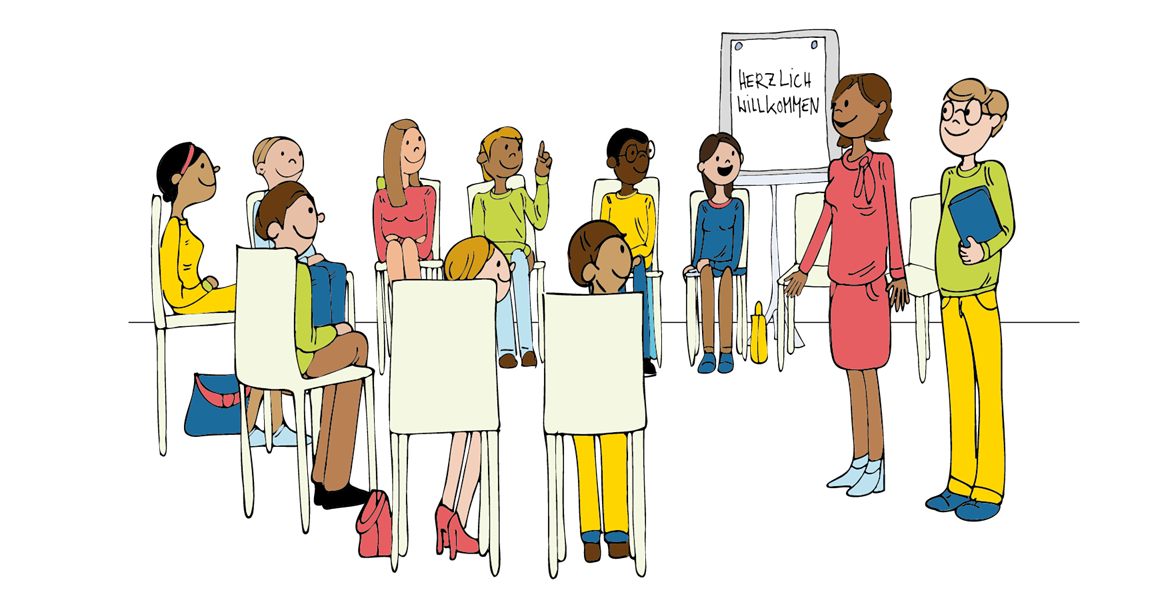 Ablauf:  - Begrüßung
 	     - Austauschmöglichkeiten geben                          z.B. Schokoladengruppen, Murmelrunde 	     - Tagesordnung und  Zeit beachten                        - Moderation
	     - Wahlen durchführen (lassen)	     - Abschluss: Fazit/Dank/Ausblick
s. Checkliste
im Handout!
Nachbereitung: 	- ggf. Protokoll/Wahlprotokoll weitergeben	- Aufträge/Aufgaben festhalten
[Speaker Notes: Hier könnte das neue Bild verwendet werden]
Wahlen der Klassenelternvertreter:innen/1
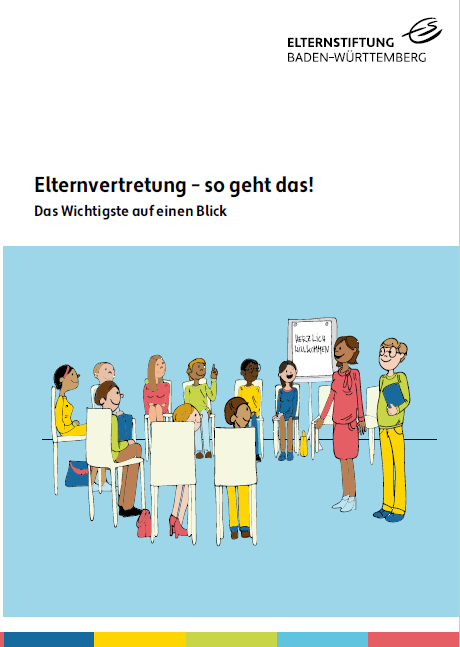 Wann? 		  Innerhalb der ersten 6 Wochen des Schuljahrs
Wer darf wählen?     Jedes anwesende Elternteil mit Sorgerecht mit einer Stimme,		       egal wie viele Kinder es in der Klasse hat; 					     	  Stimmrechtsübertragung nicht möglich.

Wer darf gewählt werden?   Jedes Elternteil mit Sorgerecht (auch in Abwesenheit)

    außer:		- Personen, die bereits (stellv) EV einer Klasse dieser Schule sind  		- Schulleiter, Stv. SL, Lehrkräfte, die an der Schule unterrichten;		- Ehegatten/LP der SL u. der Lehrer, die die Klasse unterrichten;  				- Beamte der Schulaufsichtsbehörden und Ehegatten der für die 					Fach-  und  Dienstaufsicht zuständigen Beamten; 		- Gesetzliche Vertreter der Schulträgers + Stellv. und die beim 					Schulträger für die Schulverwaltung zuständigen 					   	leitenden Beamten
Siehe auch
Elterninfo
s. Wahlen
im Handout!!
Wahlen der Klassenelternvertreter:innen/2
Wahlvorbereitung:	 Auf der Einladung zum Klassenpflegschaftsabend den TOP  			             		 „Wahlen“ nennen; Stimmzettel und Sammelgefäß vorbereiten

Wer führt die Wahl durch? 
                    	            	Der geschäftsführende EV bereitet die Wahl vor und führt sie durch. 			             		 Kandidiert er wieder, bestimmt er einen Wahlleiter                                                  	Wahlleitung kann auch der Klassenlehrer sein. 
                                               	- Wahlleitung erstellt eine Kandidatenliste, erklärt das Wahlverfahren                                                 	- Kandidat:innen stellen sich vor.                                              	 - Geheime oder offene Wahl??
                                              	 - Jedes Amt in einem gesonderten Wahlgang

  		 In neu gebildeten Klassen leitet der EB-Vorsitzende (oder eine  von ihm beauftragte                                        Person oder hilfsweise die Klassenlehrkraft) die Wahl.
s. Wahlen
im Handout!
Die Klassenpflegschaftsitzung(der Elternabend)
Moderation der Tagesordnungspunkte:
Kurze Einführung das Thema    möglichst viele einbeziehen
In der Diskussion sachlich und wertschätzend sprechen
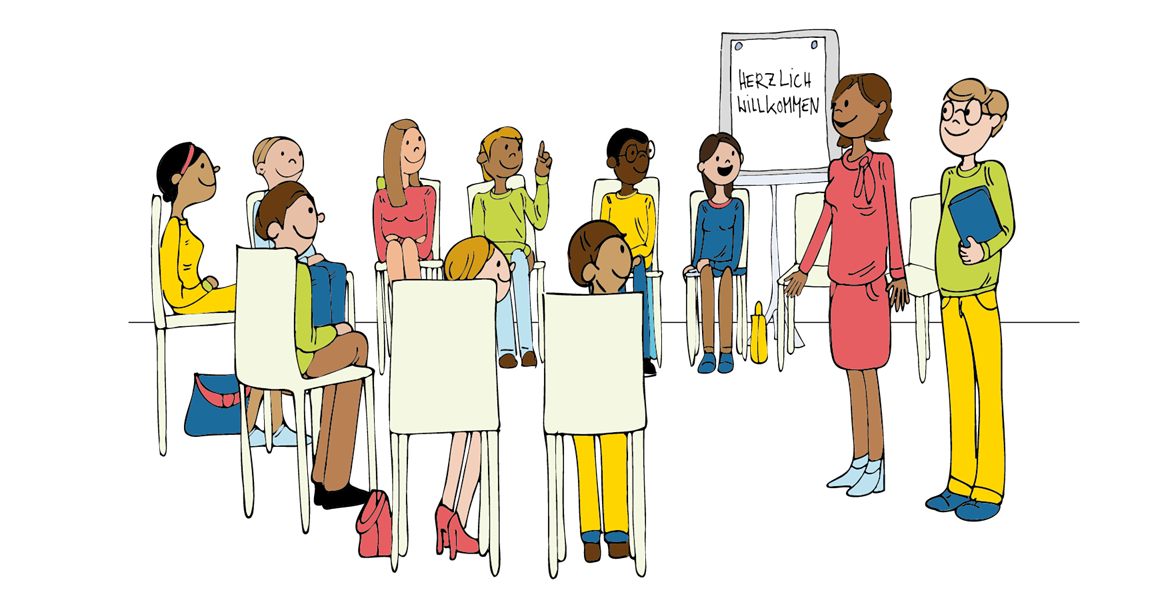 Keine Diskussion über Einzelfälle  direktes Gespräch anregen
Zum Schluss:  	- Zusammenfassen	- Danken           - Ausblick
siehe
Elterninfo
Wer noch mehr erfahren möchte?
Elternvertretung – Rechte, Pflichten, Zuständigkeiten
Kommunikation & Umgang mit Konflikten 
Leitung und Moderation von Sitzungen
Schulkonferenz inside
Ich bin EBV-was tun?
Austauschtreffen - für Elternbeiratsvorstände- für Elternvertreter*innen
und weitere Angebote
auch online
Angebote und Anmeldung unter www.elternstiftung.de
Vielen Dank für Ihr Engagement
www.elternstiftung.deinfo@elternstiftung.de
Gemeinnützige Elternstiftung Baden-Württemberg
Silberburgstr. 158 · 70178 StuttgartTel. 0711 – 2734150
Folgen Sie uns auf Instagram@elternstiftungbw
Wir freuen uns über Ihre Spenden zurUnterstützung unserer Arbeit:
IBAN DE13 6009 0800 0014 0024 23Sparda-Bank Baden-Württemberg
Oder per Paypal an info@elternstiftung.de
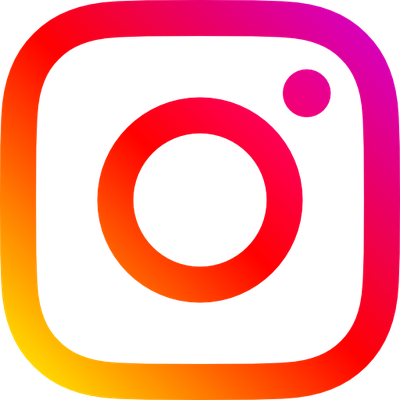 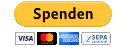 12.04.2023
12
Vielen Dank fürs Dabeiseinund bis bald!
VIELEN
DANK